Security and Privacy Issues in Wireless Communication
By: Michael Glus, MSEE


EEL 6788
1
1
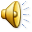 Agenda
Introduction
Challenges
Sensor Networks
Solutions Presented
Path Forward
Conclusion
2
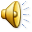 Introduction
Security and privacy are a large concern with technology in our society
Anyone with an internet enabled cell phone can potentially transmit sensitive personal information wirelessly
Identity threats are everywhere and security/privacy must be taken into account when using any technology
3
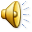 Formal definitions-Security
Authentication: To make sure the sender and receiver are the correct parties to transmit data between
Confidentiality: To prevent unauthorized disclosure of information to outsiders
Integrity: To ensure that the information being transmitted is correct and unmodified.  Modified can mean deletion, rearrangement, creation, or delay.
Non-repudiation: To make sure the sender or receiver has to accept the transmission
Access Control: To limit access to devices and applications 
Availability: To ensure that the network is available to users whenever necessary
4
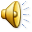 Formal definition-Privacy
Anonymity: To make sure the users’ identity and the receivers identity is never disclosed unless the user authorizes the disclosure
Non-linkability: The users communication sessions should not be able to be linked together 
Context privacy: The users context info (location, length of communication) should not be made available unless the user authorizes it
Confidentiality and integrity: The communications between the user and the receiver should remain confidential and the data should not be comprised in any way
5
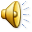 Sensor Networks
Concealing the receiver or source location is a good goal for sensor networks
The receiver (or sink node) could potentially be a single point of failure if all information is funneled to it
There are 2 main ways to discover information: packet tracing and by analyzing the data traffic rate
6
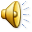 Sensor Networks
Content preservation is also important (i.e. data integrity)
Encryption is one method of securing data
Injecting fake packets into the network is another way to secure data because any adversary that intercepts the data should not be able to figure out which packets contain real data
One drawback on fake packets is the bandwidth requirement as well as the energy constraints
7
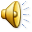 Wireless Physical Layer Protection
Physical layer protection is much easier on a wired network as opposed to wireless
The goal is to transmit data between nodes with any adversary in between communication being kept as ignorant as possible
Signal to noise ratio can be exploited to enhance wireless security
As long as the main communication channel has a higher SNR than a potential attackers channel SNR, then the wireless link is said to be secure
8
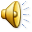 Network Level Privacy
Network level privacy can be broken down into four subcategories:
Sender node location preservation: no intermediate nodes have any information about the location (in terms of physical distance or number of hops) about the sender node except the source, its immediate neighbors, and the destination
Sender node identity privacy: no intermediate nodes can get any information about who is sending the packets except the source, its immediate neighbors, and the destination
Route privacy: no nodes or adversary can predict the information about the complete path from source to destination
Data packet privacy: no nodes are able to see the information inside a payload of the data packet except the source and destination
9
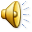 Receiver Location Protection
Concealing the receiver location is paramount in a sensor network.  
Standard routing protocols generally choose shortest path to conserve energy and computing power
A proposed solution is to random routing path complemented with fake packet injection
10
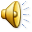 Source Location Protection
Source location protection is similar to concealing the receiver location
One solution proposed was where packets were randomly forwarded to one node and then onto a mixing ring
The mixing ring is a ring of nodes used to pass the packet a random number of times before passing the packet to the receiver
This allows protection because an adversary would have a hard time figuring out where a packet came from (source)
11
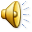 Source Location Protection
Another solution used for source location protection is a directed random walk
A directed random walk uses the idea of levels
A receiver node has level=0 before a packet arrives, once a packet arrives then the sender node has level=1 and the receiver node will have level=1 after it forwards it to the next node with equal probability
This allows the packet to take a “walking” path to its final destination
Since the next node selection is random, this idea protects the source location
12
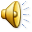 Path Forward
Network/Technology designers should work together with potential users to try to mitigate any security/privacy concerns
A policy should be adopted to complement the technology, this way security and privacy can be assured 
This collaboration will lead to more robust systems and also more user friendly systems
13
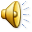 Conclusion
Security and privacy issues will continue to evolve as technology advances
Network designers must take various potential threats into account 
The solutions presented provide a good baseline for network design, the main issues were highlighted
More research will be conducted as different technologies are developed
14
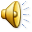 Questions
If you have any questions regarding the presentation please don’t hesitate to send me an email at michael.glus@knights.ucf.edu

Thanks for your time!
15
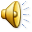